10.лекција
МЕРЕЊЕ И ОРИЈЕНТАЦИЈА КАРТЕ
Оријентисати се значи одредити стране света у простору и на географској карти.
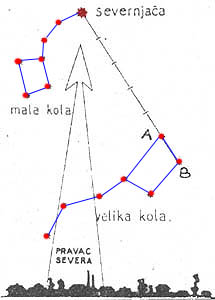 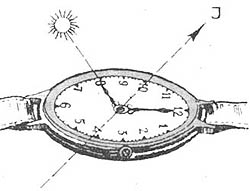 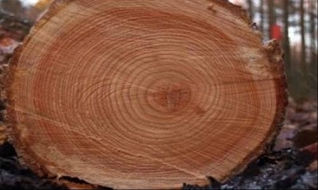 Можемо се оријентисати помоћу:
1. компаса (бусоле)
2. Сунца – исток (излази), југ (у подне), запад (залази);
3. годова  и маховине на пању ;
4. звезде Северњаче
5. цркава – православни улаз на западу (а олтар ка истоку!) а католички на истоку (а олтар ка западу – Риму);
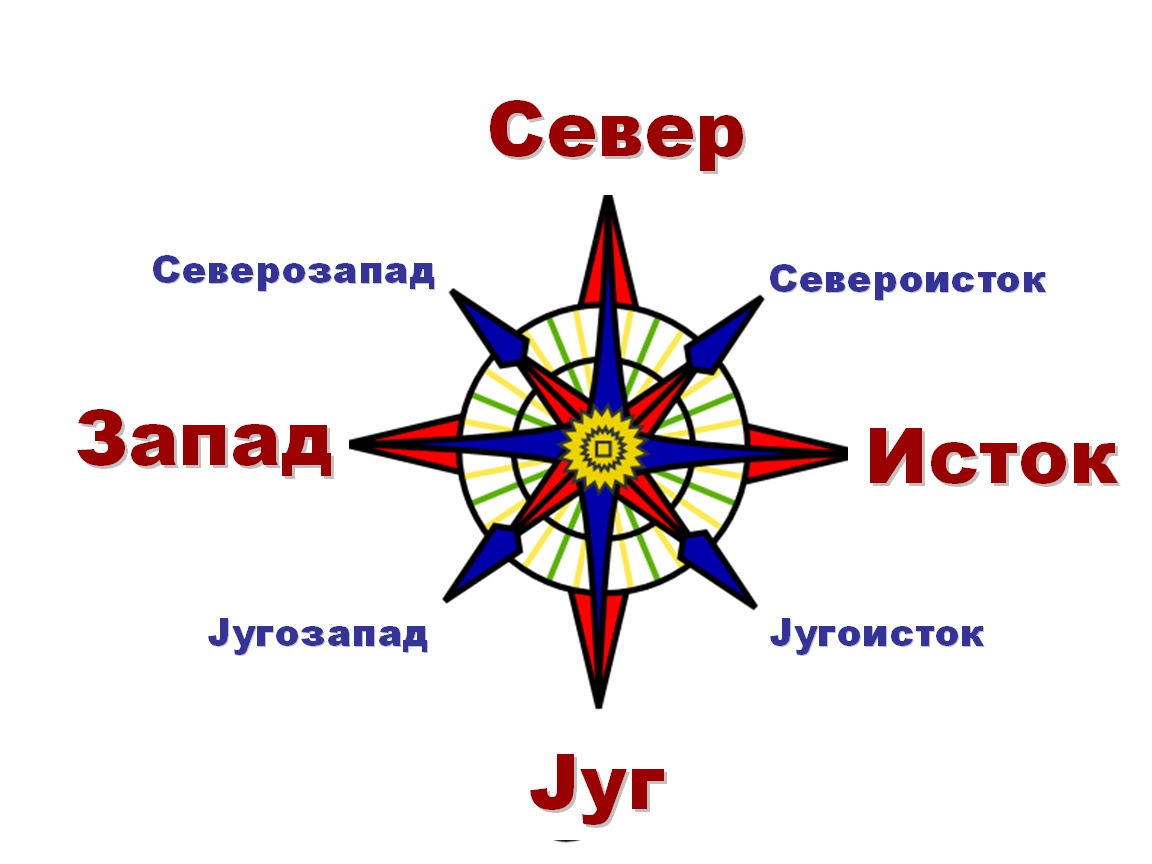 Стране света
ХВАЛА НА ПАЖЊИ



аутор
Гордана Васић



децембар
2016.